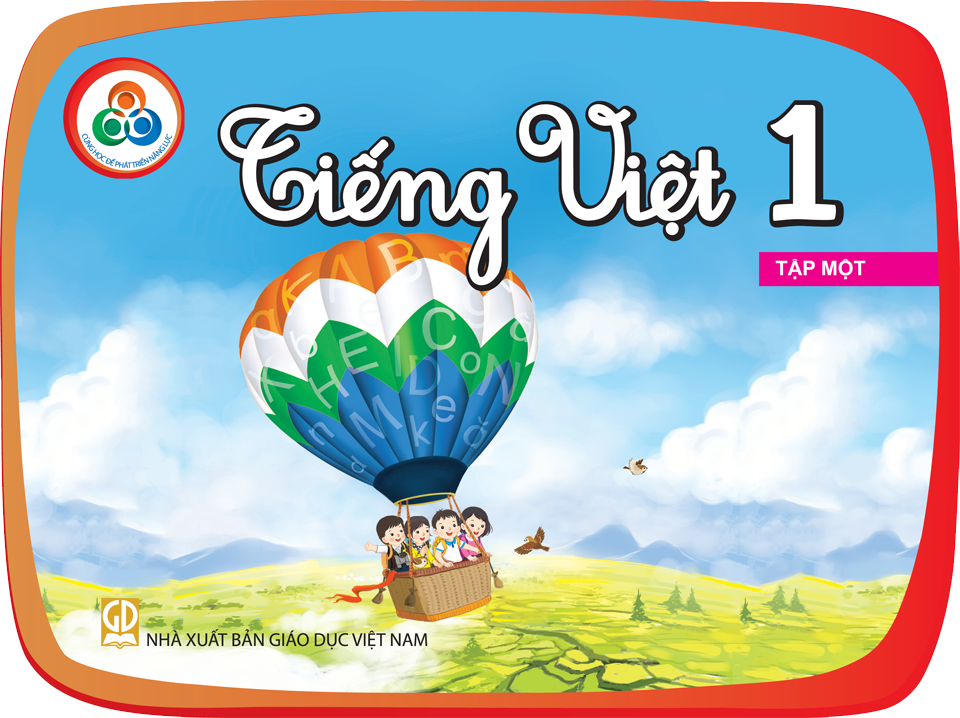 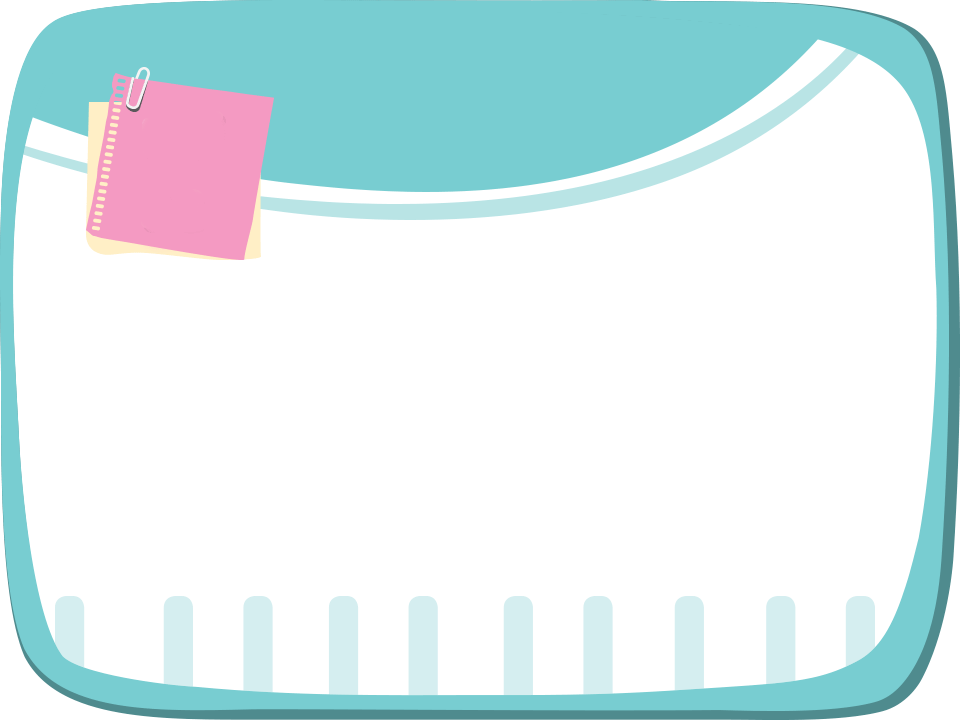 Bài
11A
Ôn tập
at  ăt  ât
ot  ôt  ơt
et  êt  it
ut  ưt  iêt
uôt  ươt
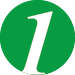 Nghe – nói
Nói về các hoạt động trong tranh.
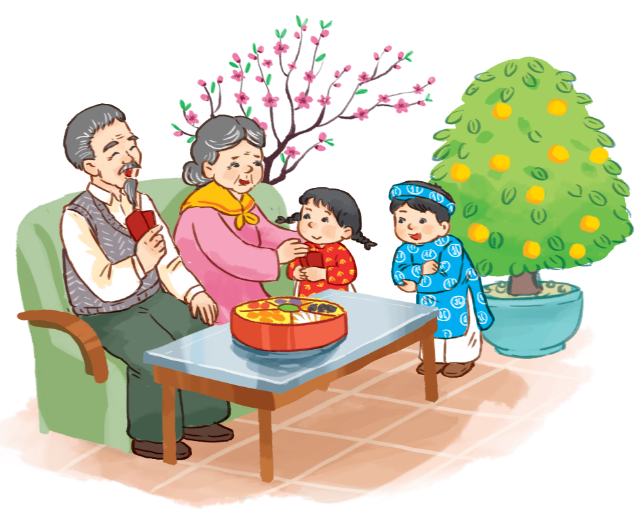 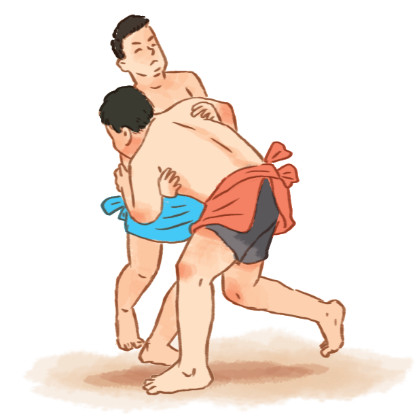 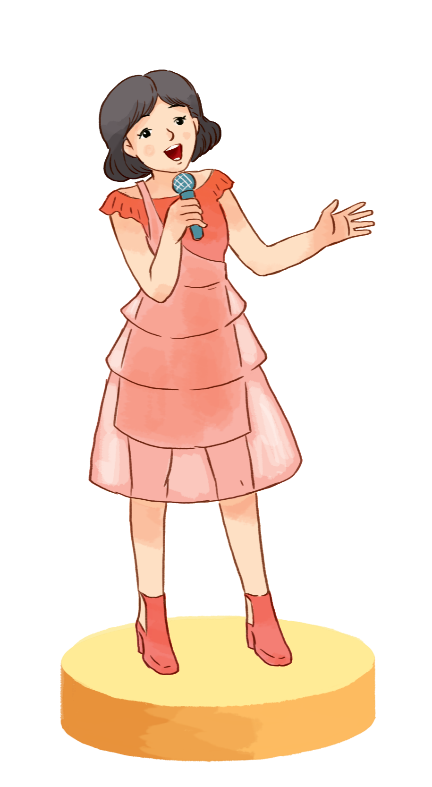 chúc Tết
đấu vật
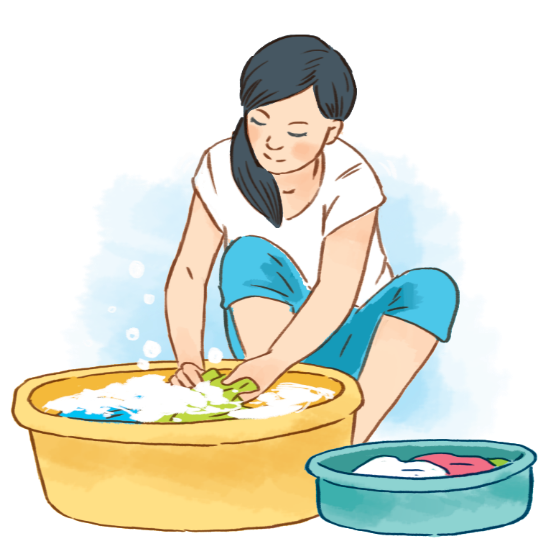 giặt quần áo
hát
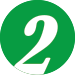 Đọc
a) Đọc từ ngữ.
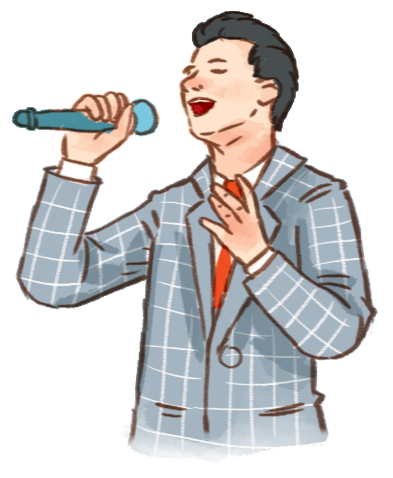 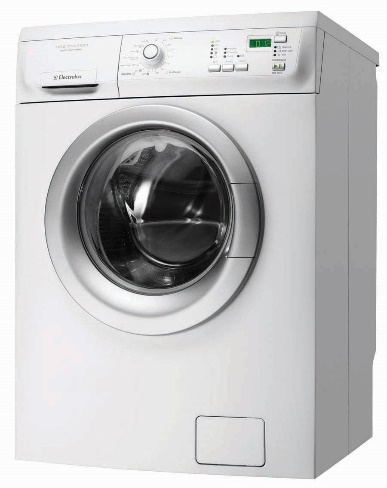 máy giặt
ca hát
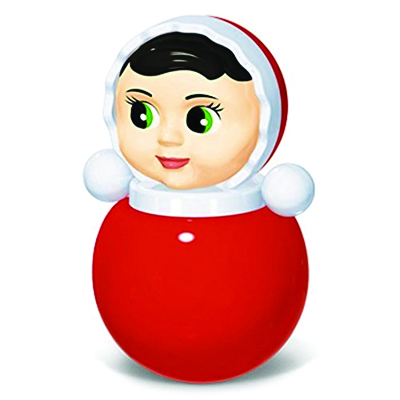 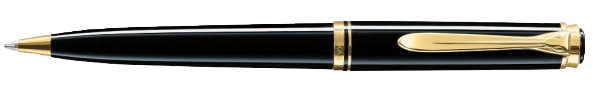 cái bút
lật đật
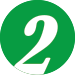 Đọc
b) Tạo tiếng.
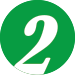 Đọc
c) Chọn từ cho ô trống trong câu.
bát
nhặt
quét
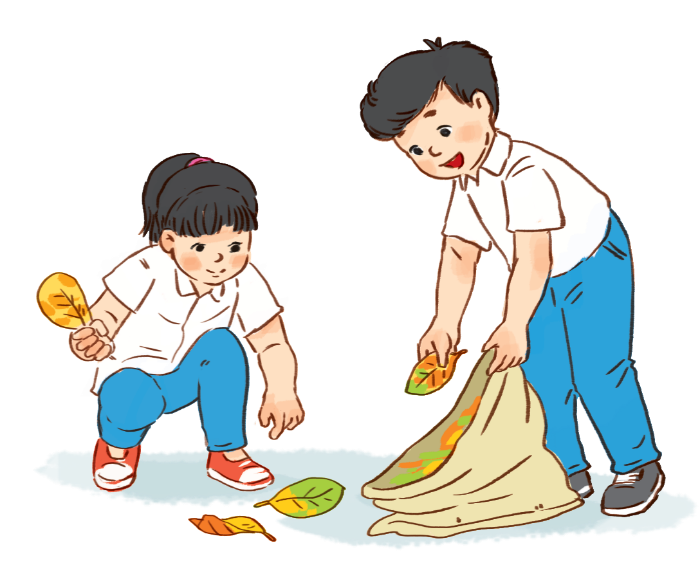 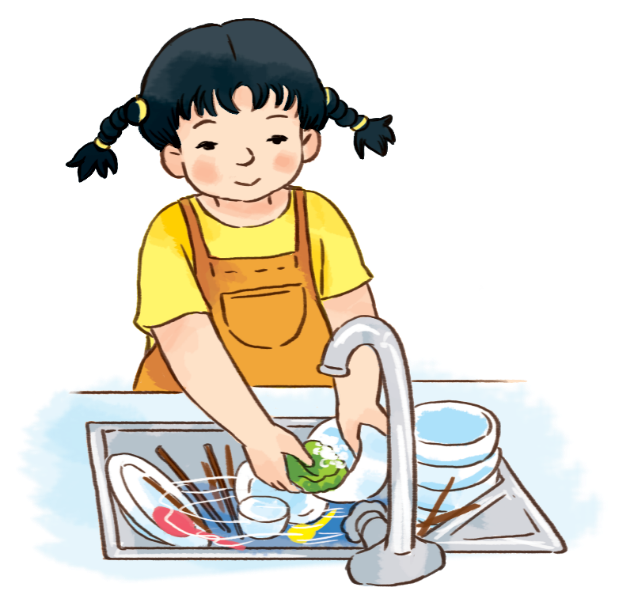 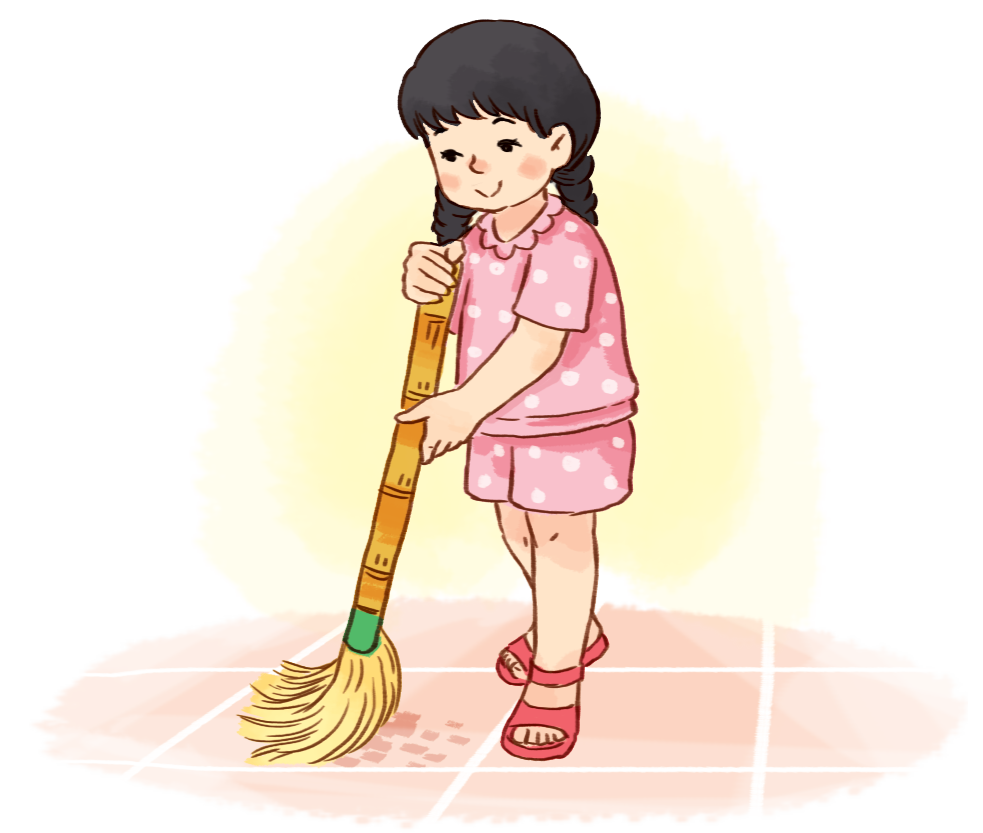 Hai bạn nhặt lá.
Bạn Lan rửa bát.
Bạn Thơ quét nhà.
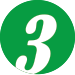 Nghe – nói
Kể chuyện.
Mặt trời muốn kết bạn
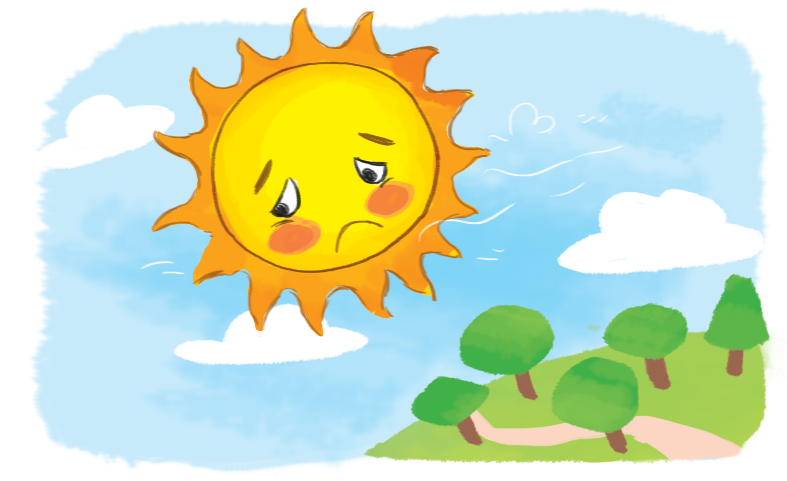 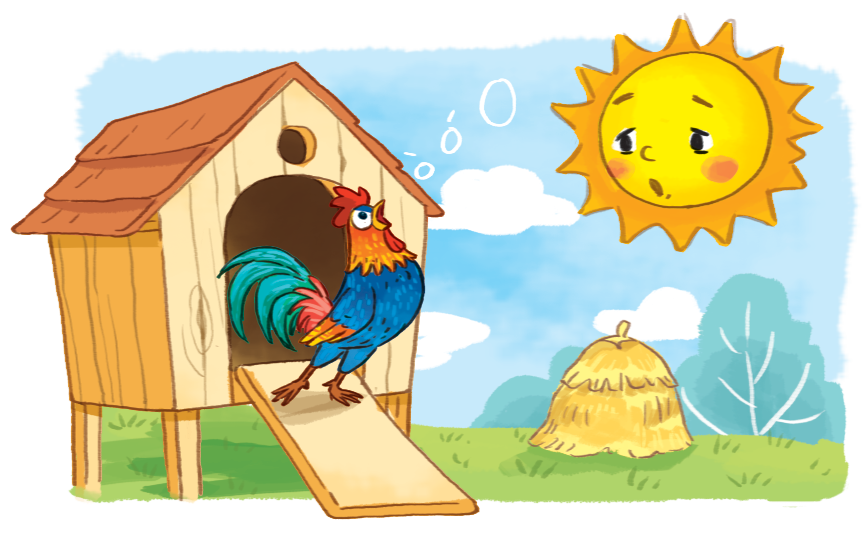 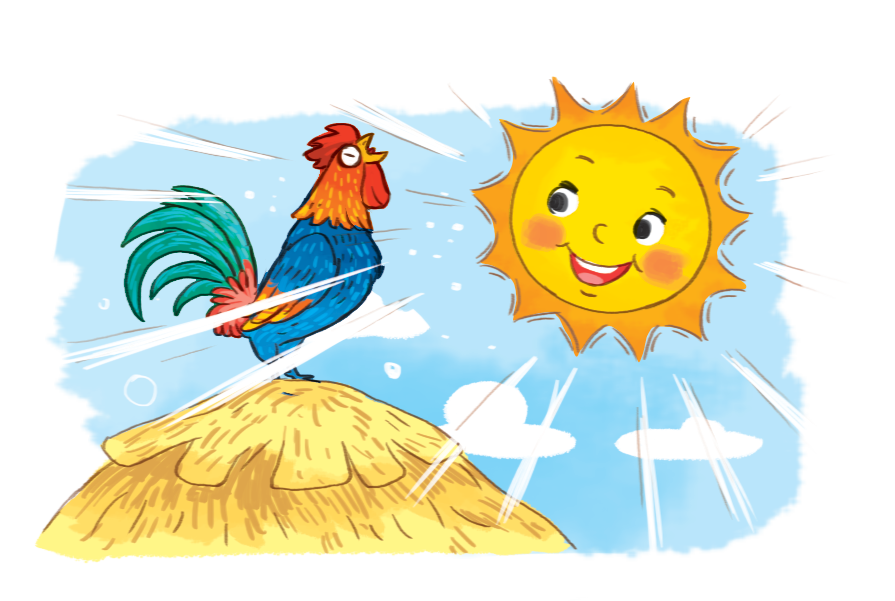 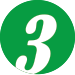 Nghe – nói
Kể chuyện.
Mặt trời muốn kết bạn
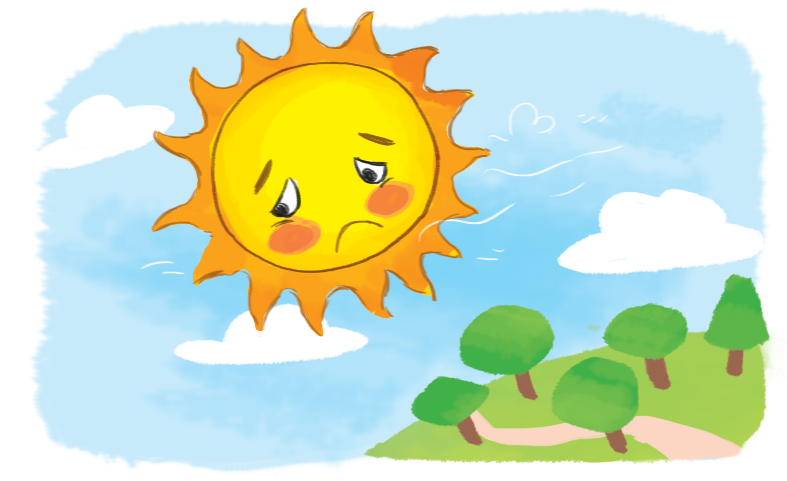 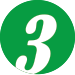 Nghe – nói
Kể chuyện.
Mặt trời muốn kết bạn
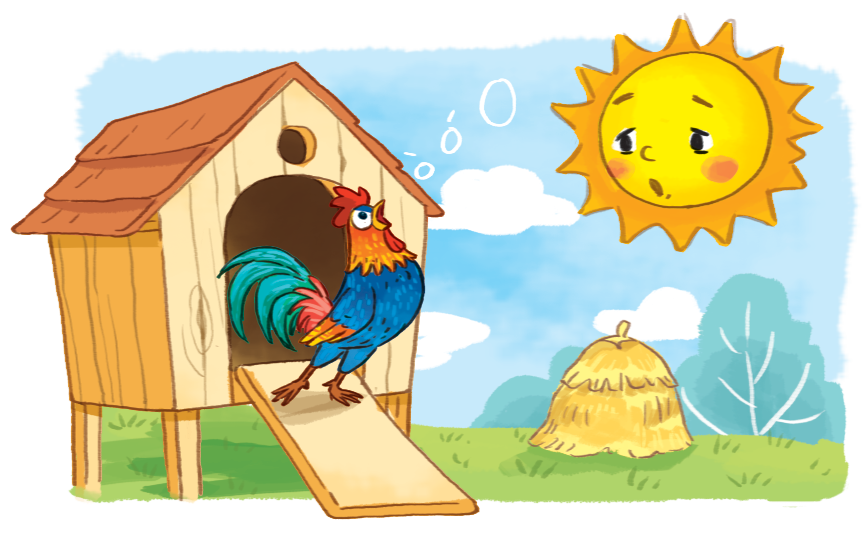 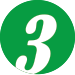 Nghe – nói
Kể chuyện.
Mặt trời muốn kết bạn
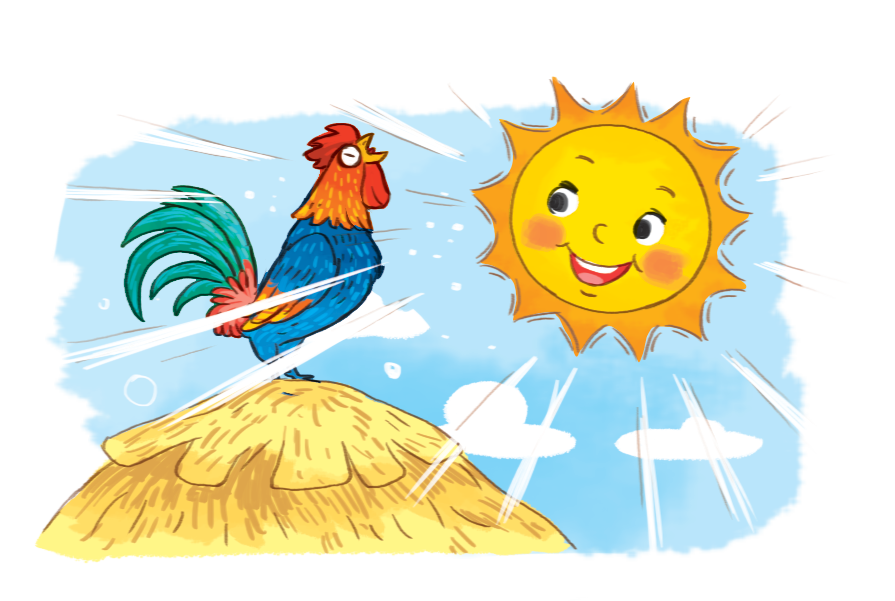 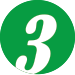 Nghe – nói
Kể chuyện.
Mặt trời muốn kết bạn
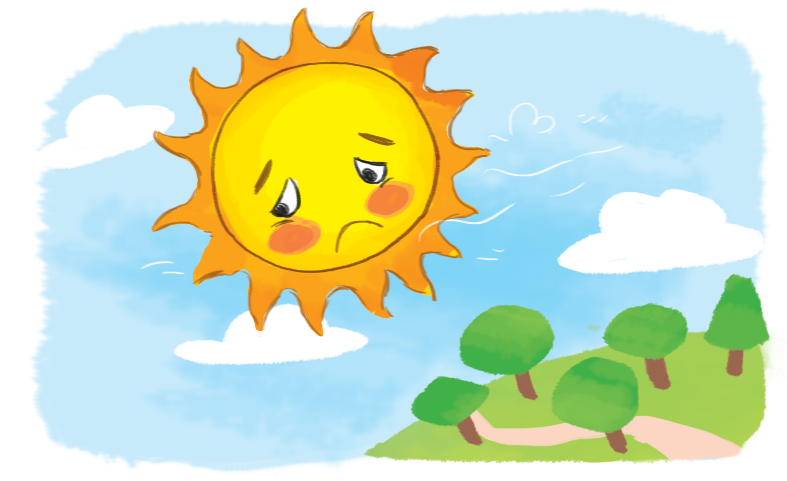 1. Mặt trời buồn vì điều gì?
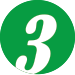 Nghe – nói
Kể chuyện.
Mặt trời muốn kết bạn
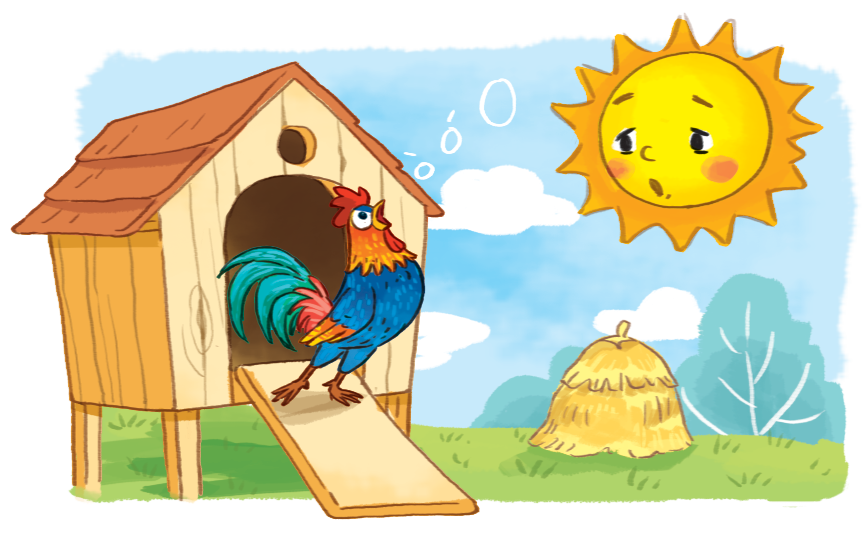 2. Mặt trời nghe thấy, nhìn thấy gì ở dưới mặt đất?
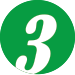 Nghe – nói
Kể chuyện.
Mặt trời muốn kết bạn
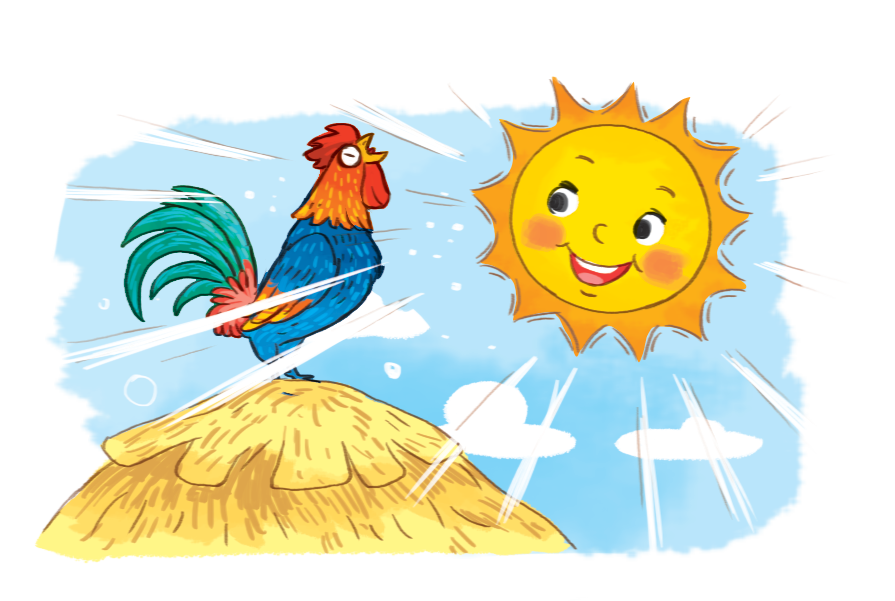 3. Mặt trời đã kết bạn với ai?
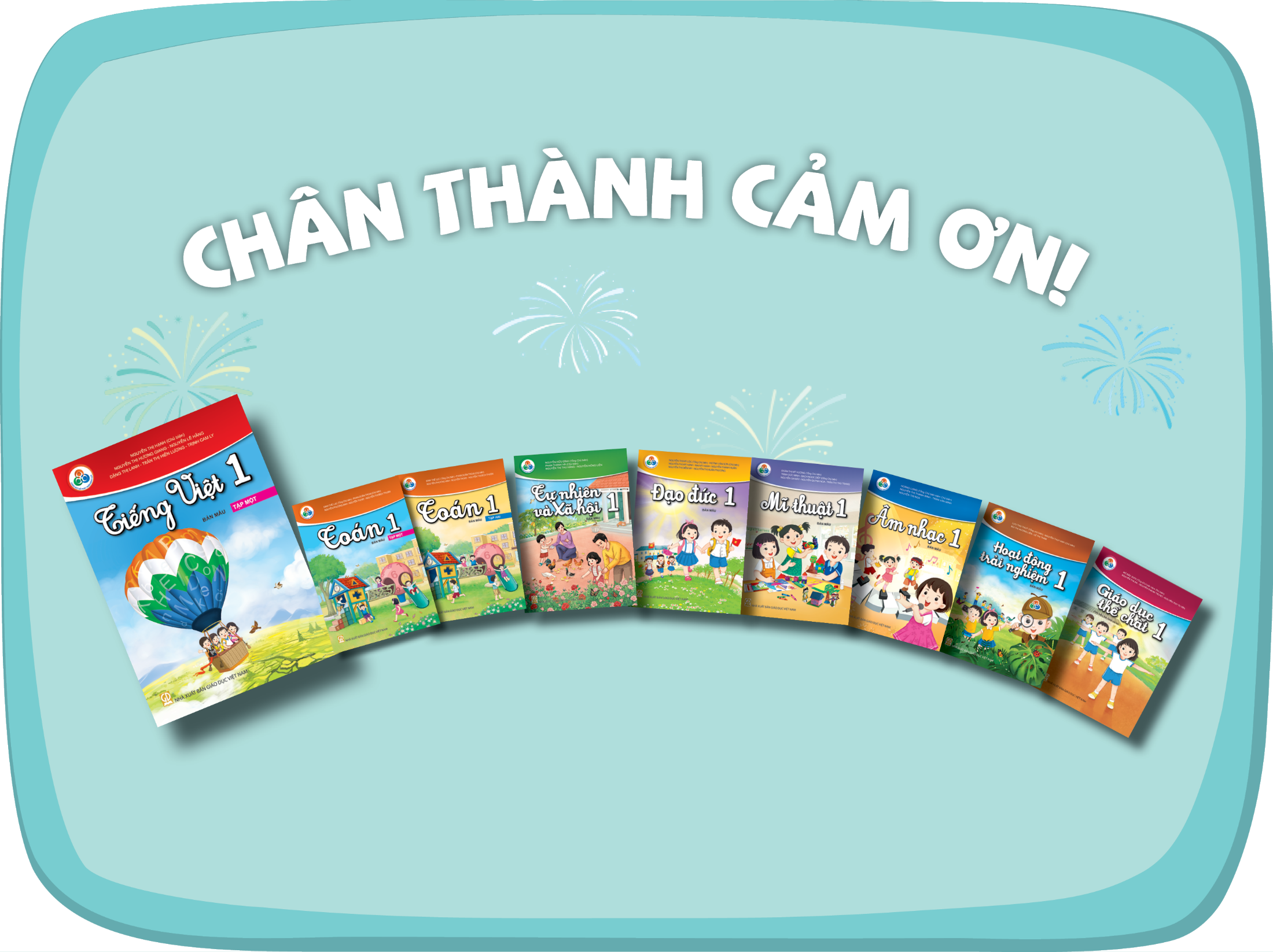